L’ARRET CARDIAQUE
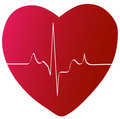 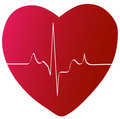 L’ARRET CARDIAQUE
Définition:

Une personne est en arrêt cardiaque lorsque son cœur ne fonctionne plus ou fonctionne d’une façon anarchique, ne permettant plus d’assurer l’oxygénation du cerveau . Une victime est considérée comme étant en arrêt cardiaque lorsqu’elle a perdu connaissance et :

 	- ne respire plus: aucun mouvement de la poitrine n’est visible et aucun bruit ou souffle n’est perçu;

 	- ou présente une respiration anormale avec des mouvements respiratoires inefficaces, lents, bruyants et anarchiques ( GASPS).

Inserer une vidéo d’un GASPS!!!!!!!!!!
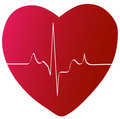 L’ARRET CARDIAQUE
Causes:

L’arrêt cardiaque peut être causé par certaines maladies du cœur comme l’infarctus du myocarde.

Une anomalie de fonctionnement électrique du cœur peut en être la cause :
LA FIBRILLATION VENTRICULAIRE
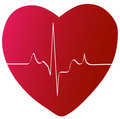 La fibrillation ventriculaire
Activité cardiaque normale
Fibrillation ventriculaire
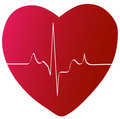 L’ARRET CARDIAQUE
Causes:

L’arrêt cardiaque peut aussi être consécutif à une obstruction totale des voies aériennes , une intoxication , un traumatisme ou une noyade.

Dans ce cas l’arrêt cardiaque est en général secondaire à un manquement d’oxygène
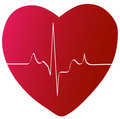 L’ARRET CARDIAQUE
Risques:

Le risque d’un arrêt cardiaque est la mort de la victime à très brève échéance.

En effet , l’apport en oxygène est indispensable , en particulier au niveau du cerveau et du cœur , pour assurer sa survie.

Au cours d’un arrêt cardiaque , les lésions du cerveau , consécutives au manque d’oxygène , surviennent dès la première minute.
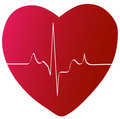 L’ARRET CARDIAQUE
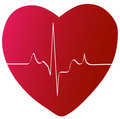 L’ARRET CARDIAQUE
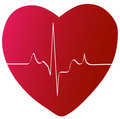 La réanimation cardio-pulmonaire (RCP) et l’utilisation du Défibrillateur Automatisé Externe (DAE) chez l’adulte


La RCP chez le nourrisson
L’ARRET CARDIAQUE
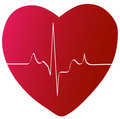 L’ARRET CARDIAQUE
La réanimation cardio-pulmonaire (RCP) et l’utilisation du Défibrillateur Automatisé Externe (DAE) chez l’adulte
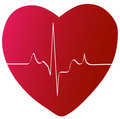 L’ARRET CARDIAQUE
La réanimation cardio-pulmonaire (RCP) et l’utilisation du Défibrillateur Automatisé Externe (DAE) chez l’adulte

La RCP chez le nourrisson
Objectif:


Etre capable, chez un adulte inconscient qui ne respire plus , de mettre en œuvre une réanimation cardio-pulmonaire , avec un DAE
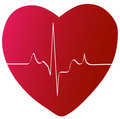 L’ARRET CARDIAQUE
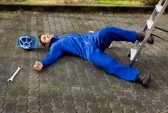 La réanimation cardio-pulmonaire (RCP) et l’utilisation du Défibrillateur Automatisé Externe (DAE) chez l’adulte

La RCP chez le nourrisson
IMAGE DE PERSONNE INCONSCIENTE QUI NE RESPIRE PLUS!!!!!!!!!!!!!!
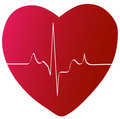 L’ARRET CARDIAQUE
POINTS CLES:

Les compressions thoraciques doivent:

- comprimer fortement le sternum;

-avoir une fréquence comprise entre 100 et 120 par minute;

- rapport compressions/insufflations : 30 / 2;
La réanimation cardio-pulmonaire (RCP) et l’utilisation du Défibrillateur Automatisé Externe (DAE) chez l’adulte

La RCP chez le nourrisson
Avez-vous des questions?
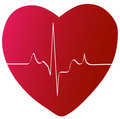 L’ARRET CARDIAQUE
La RCP chez l’enfant et le nourrisson
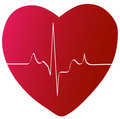 L’ARRET CARDIAQUE
Objectif:


Etre capable de mettre en œuvre une RCP chez un enfant ou un nourrisson.
La réanimation cardio-pulmonaire (RCP) et l’utilisation du Défibrillateur Automatisé Externe (DAE) chez l’adulte

La RCP chez le nourrisson
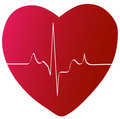 L’ARRET CARDIAQUE
La réanimation cardio-pulmonaire (RCP) et l’utilisation du Défibrillateur Automatisé Externe (DAE) chez l’adulte

La RCP chez le nourrisson
POINTS CLES:

Les compressions thoraciques doivent:

- enfoncer le thorax sur 1/3 de son épaisseur

- avoir une fréquence comprise entre 100 et 120 par minute.

- rapport compression/insufflations : 30 / 2

- un DAE adapté existe pour être utilisé chez l’enfant et le nourrisson.
Avez-vous des questions?